Key Highlights of Finance Bill 2024
CA ROHIT PRASAD
SEMINAR AT EIRC – ICAI

Date : 24th April 2024
Key Highlights of Interim Budget of Finance Bill, 2024 GST
The Manner and time of Distribution of credit by Input Service Distributor prospectively changed from the date of enactment.

Registration as ISD and Distribution of ITC is proposed to become Mandatory for any person who receives invoices for or on behalf of other branches having separate GSTIN. 

It is imperative that all multi location entities should evaluate whether any branch is receiving invoice on behalf of another and determine their requirements to distribute ITC as ISD.

ITC is distributed based  solely on the basis of the Turnover. ISD invoice containing relevant particulars would be used for distribution of ITC to other branches. CGST can be distributed as CGST or IGST and IGST as IGST or CGST.

Multi-location entities should commence their preparation for compliance with these provisions to avoid any sudden knee jerk changes in their procedure. This may involve the following steps :- 

Register as ISD in the relevant state (if not registered) 
Expense-wise evaluation of ITC distributable to other branches 
Identify the vendors from whom distributable ITC is received 
Provide GSTIN of ISD to such vendor 
Ensure that vendor provides invoice in the name of ISD only 
Accounting and transfer of such ITC to be recognized in ISD Books 
ISD Invoice to be issued and reported in GSTR-6 
Recipient branch to recognize ITC in their books and GSTR-3B 
Reconciliation between  ISD distribution and ITC receipt .
Key Highlights of Interim Budget of Finance Bill, 2024 GST
Penalty for failure to register certain machines used in manufacture of goods as per special procedure u/s 148 of the CGST Act, 2017.

In order to track production of certain products like Pan Masala, Tobacco, Hookah, Gutkha, Khaini, Zarda etc., a special procedure had been prescribed for persons manufacturing such goods. 

Details of packing machines used for filling and packing such goods are to be furnished in Form SRM-1. Further, detailed procedure of such submission and regular monthly statement in SRM-2 has been prescribed in Notification no. 4/2024-CT dated 5th Jan 2024. 

Penalty of Rs. 1 lakh per machine is provided to the extent they are not registered. It may further be liable for seizure and confiscation. 

The confiscation of the machine will not take place if the penalty stands paid and the registration takes place within 3 days of penalty order.
Changes in GST : New Payments Mechanism
The GST Payment can be made through – 

Debit Card, 

Credit Card and 

UPI ID – Google Pay, PhonePe. 

The Credit Card charges is 0.78% approx for the GST payment.
 
The UPI payment mechanism has started for few states but it will soon be implemented for all the States in India.
New Rule 37A: Understanding ITC Reversal
On 14th November 2023, a vide Rule 37A of CGST Rules 2017 was enacted and implemented. 

 The Rule 37A mandates the Taxpayers to reverse the ITC availed on invoices or debit notes furnished by suppliers in GSTR-1/IFF. If the supplier fails to file GSTR-3B for the specified period until the 30th September following the financial year end, then the recipient must reverse the ITC availed.

 Suggestion: While claiming ITC in GSTR-3B two Additional points to be checked:

The Invoices details should be reflected in GSTR-2B.

Check the “GSTR-3B filing Status” of the Supplier in GSTR-2A. If the status is showing “Y” then it stands “Yes” then the supplier can claim ITC in GSTR-3B and if it shows “N” then do not claim the ITC for the particular invoice and ask your supplier to file and discharge the taxes in GSTR-3B.
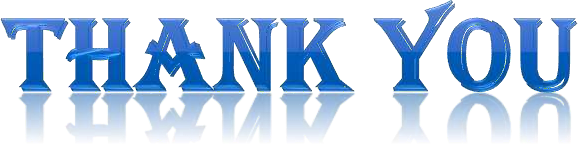 For any clarification
Contact : +91-8697266146
Email : carohitprasad@gmail.com